Massachusetts All-Payer Claims Database:Technical Assistance Group (TAG) July 9, 2013
1
AGENDA
General Update
Testing Version 3.0
Data Release
Data Intake Governance Committee
Highlight of the Month – Preliminary ETG Results
2
General Update
Benefit Plan Control Total Submission Guide Published
Reminder: Out-of-State Members of MA Employer Groups
Reminder: Versioning and Unique Member ID Edits
3
Out-of-State Members of MA Employer Groups
Non-Massachusetts Resident
     Under Administrative Bulletin 13-02, the Center is reinstating the requirement that payers submitting claims and encounter data on behalf of an employer group submit claims and encounter data for employees who reside outside of Massachusetts.
 
CHIA requires data submission for employees that are based in Massachusetts whether the employer is based in MA or the employer has a site in Massachusetts that employs individuals.  This requirement is for all payers that are licensed by the MA Division of Insurance, are involved in the MA Health Connector’s Risk Adjustment Program, or are required by contract with the Group Insurance Commission to submit paid claims and encounter data for all Massachusetts residents, and all members of a Massachusetts employer group including those who reside outside of Massachusetts.
4
Versioning Edits
Line Failures
 
Fail Line when DC005A (Version) = 0 and DC059 (Claim Line Type) = V, R, B, or A
	Edit Language: Claim Line Type (DC059) must be O when Version (DC005A) is 0.
Fail Line when MC005A (Version) = 0 and MC094 (Claim Line Type) = V, R, B, or A
	Edit Language: Claim Line Type (MC094) must be O when Version (DC005A) is 0.
Fail Line when PC005A (Version) = 0 and PC110 (Claim Line Type) = V, R, B or A
	Edit Language: Claim Line Type (PC110) must be O when Version (DC005A) is 0.
 
Fail Line when DC060 (Former Claim Number) is populated and DC005A (Version) = 0
	Edit Language: Former Claim Number (DC060) must be blank when Version (DC005A) is 0.
Fail Line when MC139 (Former Claim Number) is populated and MC005A (Version) = 0
	Edit Language: Former Claim Number (MC139) must be blank when Version (DC005A) is 0.
Fail Line when PC111 (Former Claim Number) is populated and PC005A (Version) = 0
	Edit Language: Former Claim Number (PC111) must be blank when Version (DC005A) is 0.
Versioning Edits cont’d
Line Failures
Fail Line when DC031 (Claim Status) = 22 (Reversal of Payment) and DC059 (Claim Line Type) = O, R or A 
	Edit Language:  A reversal claim cannot be listed as an original. (Review DC031 DC059)
Fail Line when MC038 (Claim Status) = 22 (Reversal of Payment) and MC094 (Claim Line Type) = O, R or A
	Edit Language:  A reversal claim cannot be listed as an original. (Review MC038 MC094)
Fail Line when PC025 (Claim Status) = 22 (Reversal of Payment) and PC110 (Claim Line Type) = O, R or A
	Edit Language:  A reversal claim cannot be listed as an original. (Review PC025 PC110)
 
Fail Line when MC123 (Denied Flag) = 1 and MC124 (Denial Reason) is null
	Edit Language:  Claim Denial reason (MC124)  is missing and Denied Flag (MC123) = 1
Fail Line when MC123 (Denied Flag) = 2 and MC124 (Denial Reason) is populated
	Edit Language:  Claim Denial reason (MC124)  is present and Denied Flag (MC123) = 2
Versioning Edits cont’d
File Failures
 
Fail File when 100% of DC059 (Claim Line Type) = V and/or B 
	Edit Language:  File contains only Void or Back Out claims. (DC059 =  V or B)
Fail File when 100% of MC094 (Claim Line Type) = V and/or B
	Edit Language:  File contains only Void or Back Out claims. (MC094  =  V or B)
Fail File when 100% of PC110 (Claim Line Type) = V and/or B
	Edit Language:  File contains only Void or Back Out claims. (PC110  =  V or B)
 
Fail File when 100% of MC123 (Denied Flag) = 1
 	Edit Language:  File contains only denied  claims. (MC123 = 1)
Versioning Edits  cont’d
File Warnings
 
Warning (Level Z) when 100% of DC059 (Claim Line Type) = R and/or A
	Edit Language: File contains only replacement/amended claims. (DC059 = R or A) 
Warning (Level Z) when 100% of MC094 (Claim Line Type) = R and/or A
	Edit Language: File contains only replacement/amended claims. (MC094 = R or A) 
Warning (Level Z) when 100% of PC110 (Claim Line Type) = R and/or A
Edit Language: File contains only replacement/amended claims. (PC110 = R or A)
MemberID Edits
The CarrierSpecificUniqueMemberID should be distinct for a certain percentage.
The Member Last Name should be consistent across the same CarrierSpecificUniqueMemberID.
The Member First Name should be consistent across the same CarrierSpecificUniqueMemberID.
The Member Identification Code (SSN) should be consistent across the same CarrierSpecificUniqueMemberID.
The Member Date of Birth should be consistent across the same CarrierSpecificUniqueMemberID.
9
TESTING VERSION 3.0
TESTING PROCESS

 FORMAT TESTING

EDIT TESTING
Category A Edits
Category B and C Edits

 VARIANCE TESTING
10
APCD DATA RELEASE
2009 – 2011 Data Release on Schedule
Based on Dates of Service
CHIA Website Updates
Release Notes
Application
Data Element Workbook
Data Use Agreement
Documentation
Fee Schedule
Release Regulations
11
APCD: DATA EVOLUTION
12
APCD Data Intake Governance Committee
Advance the goal of administrative simplification

Provide a forum to discuss possible future data needs and monitor data quality

Give key APCD users a role in APCD data governance
13
APCD Data Intake Governance Committee Responsibility
Field requests for new/modified data elements
Seek consensus on definitions of data elements common across state agencies 
Review drafts of Administrative Bulletins and Data Submission Guidelines
Receive periodic reports on compliance and data validation, as well as APCD operational status and future plans
Review variance and exemption requests from payers and recommend approval/disapproval to CHIA staff
14
PRELIMINARY ETG RESULTS
From work with The Lewin Group, the following slides contain the preliminary ETG results for the APCD data by payer 
The results were generated using the three year study period from July 1, 2009 – June 30, 2011
The results are reported for complete episodes with a clean beginning period and clean end period
Outlier episodes have been excluded from the analysis
Missing some eligibility spans thus preliminary
15
TOP 20 ETGs Average Cost by Payer  - Preliminary
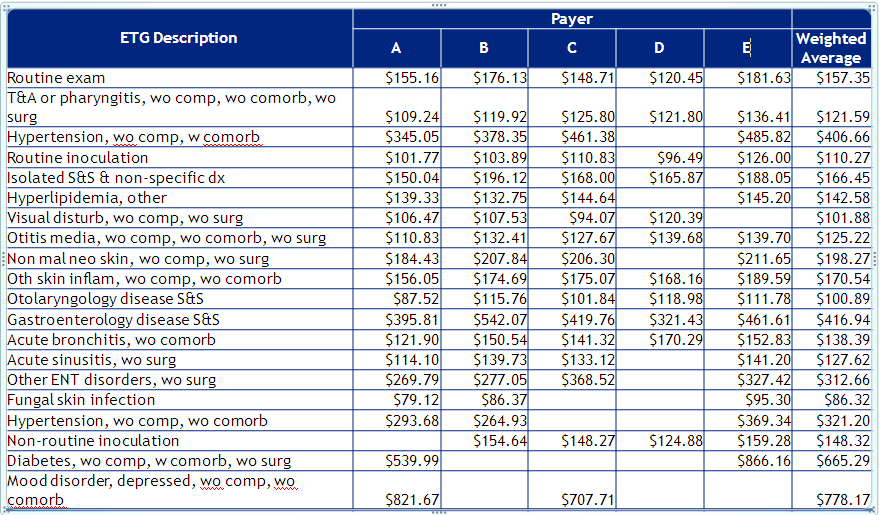 16
TOP 20 ETGsComparative Rank by Payer – Preliminary
17
WRAP-UP
QUESTIONS?
18
TAG SCHEDULE
AUGUST 13 at 2:00 PM

SEPTEMBER 10 at 10:00 AM
19
QUESTIONS
Questions emailed to APCD Liaisons
Questions emailed to DHCFP 
	(CHIA-APCD@state.ma.us).  
Questions on the Data Release and Application emailed to DHCFP (apcd.data@state.ma.us)
20